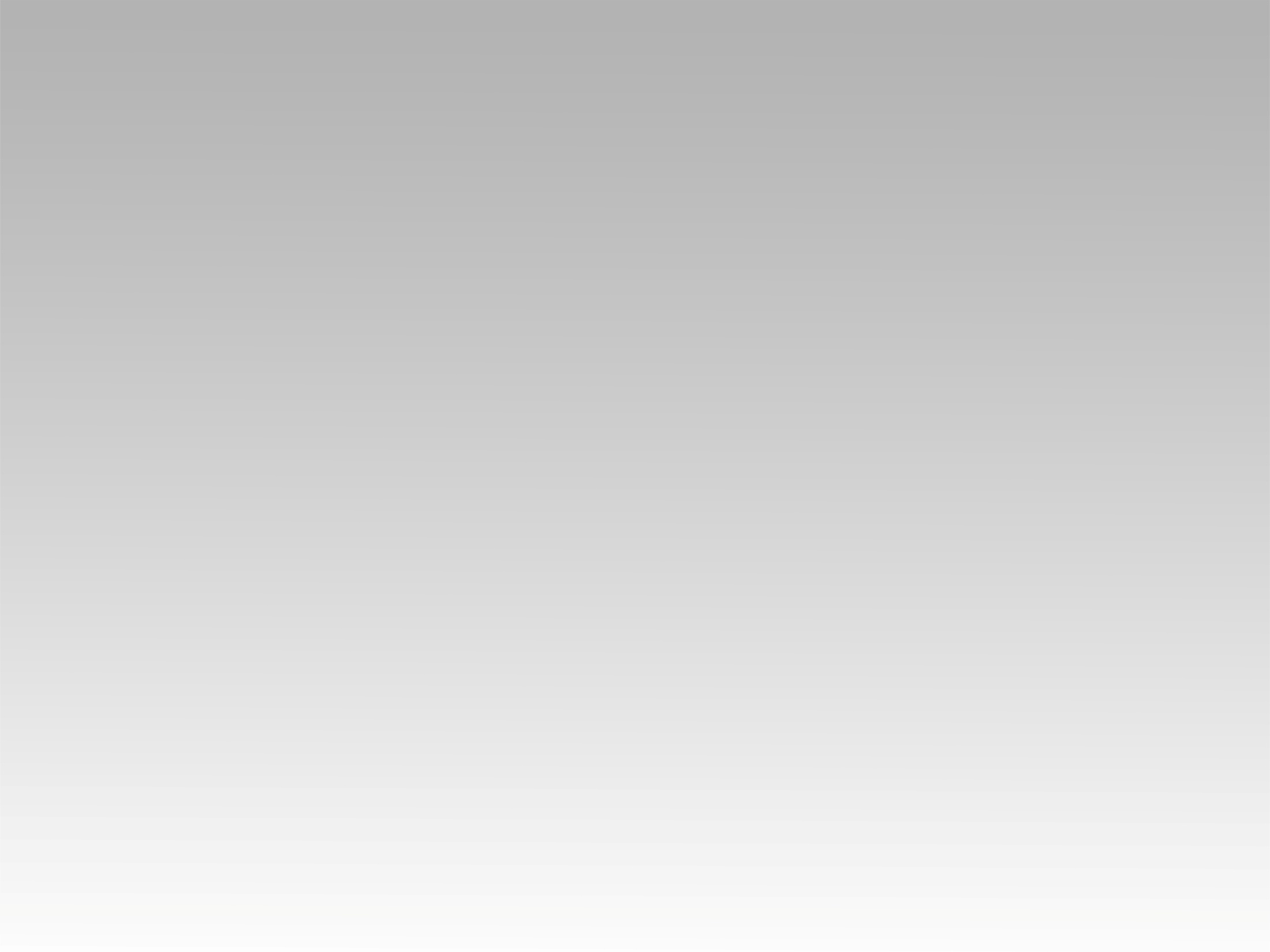 ترنيمة 
خلاص مجاني
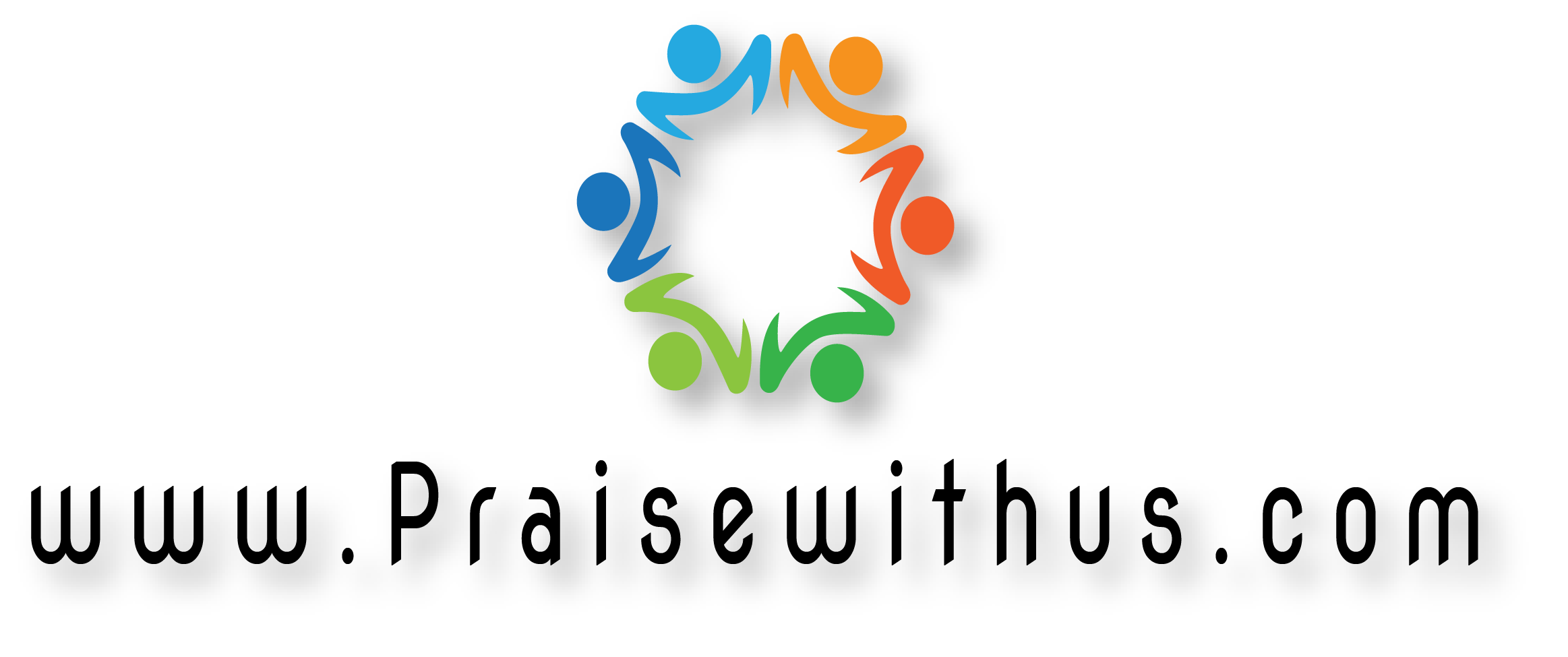 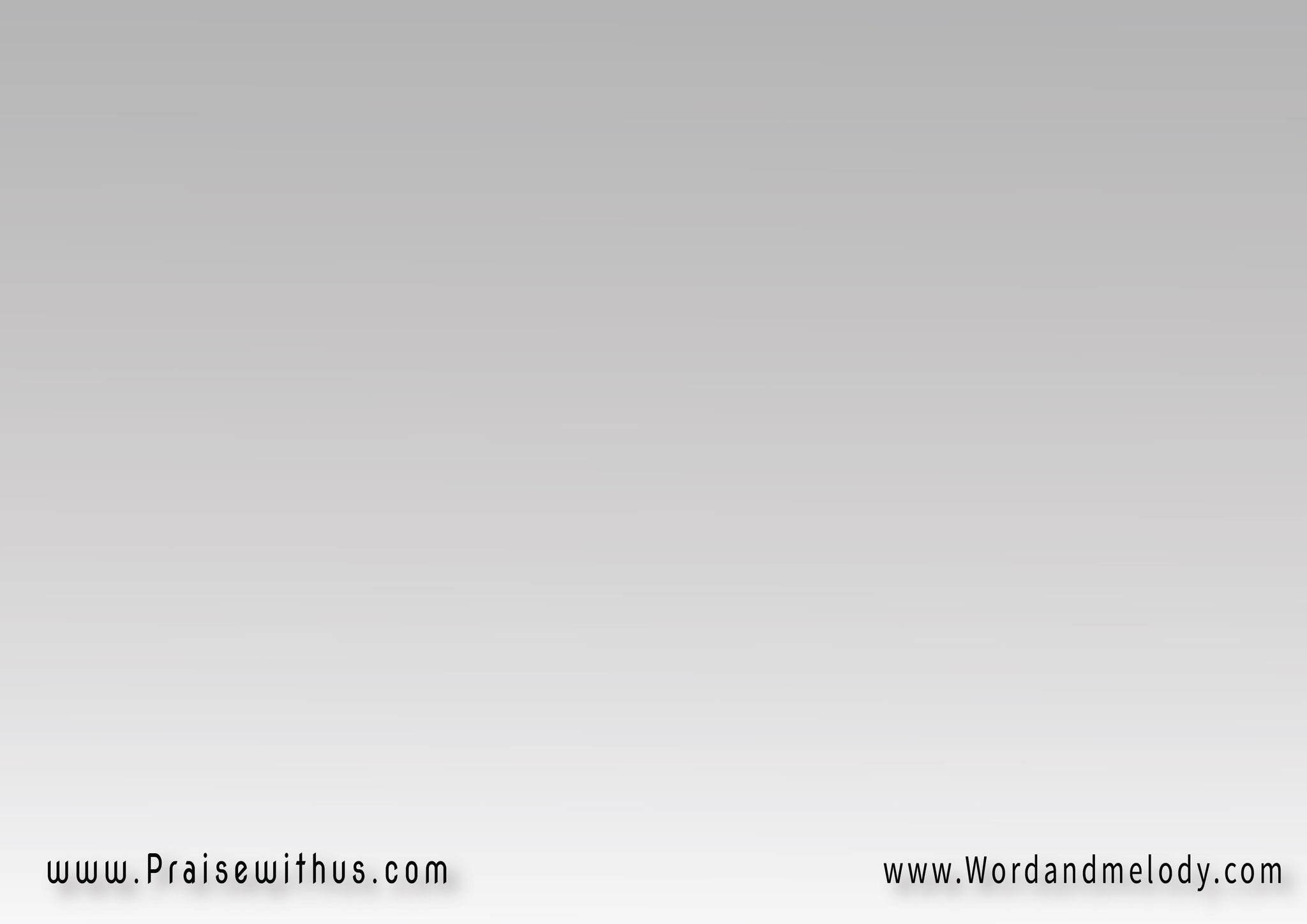 1- 
ذهبت أفتش في كل وادي 
وجدني مخلص ريح فؤادي
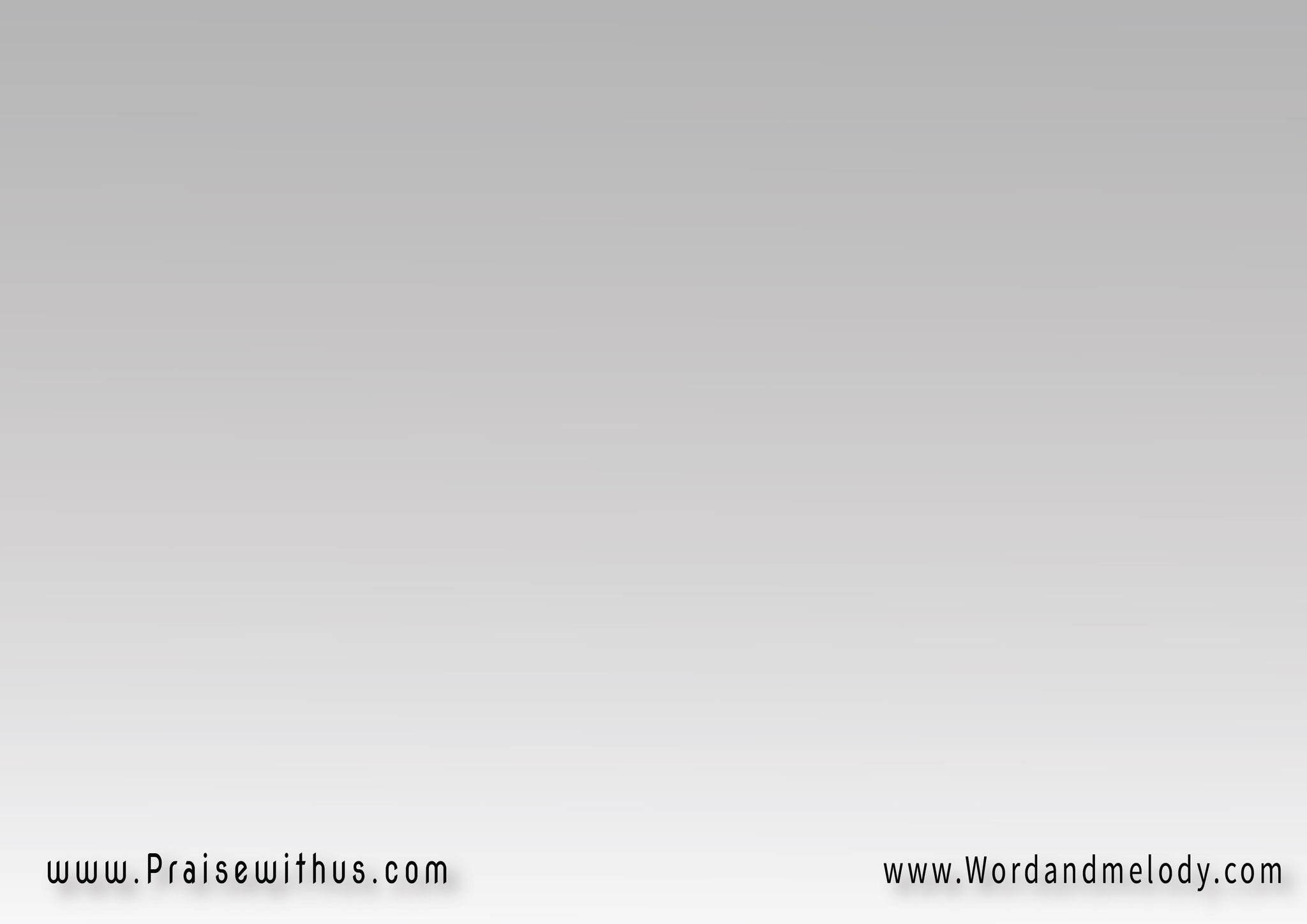 القرار :
 خلاص مجاني 
يسوع أعطاني
 خلاص مجاني
2- 
طهر آثامي أزال آلامي
من عظم سروري 
سمنت عظامي
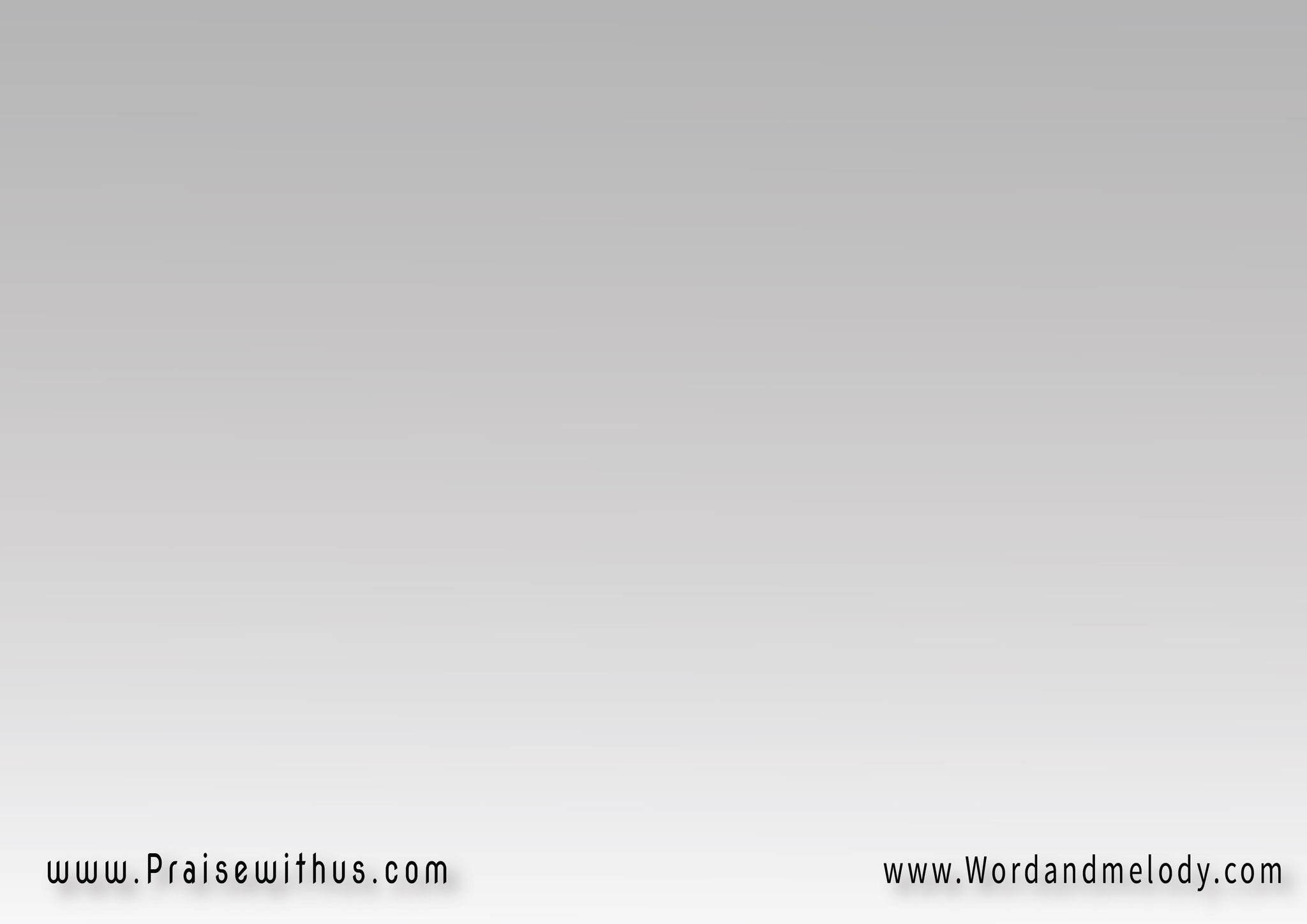 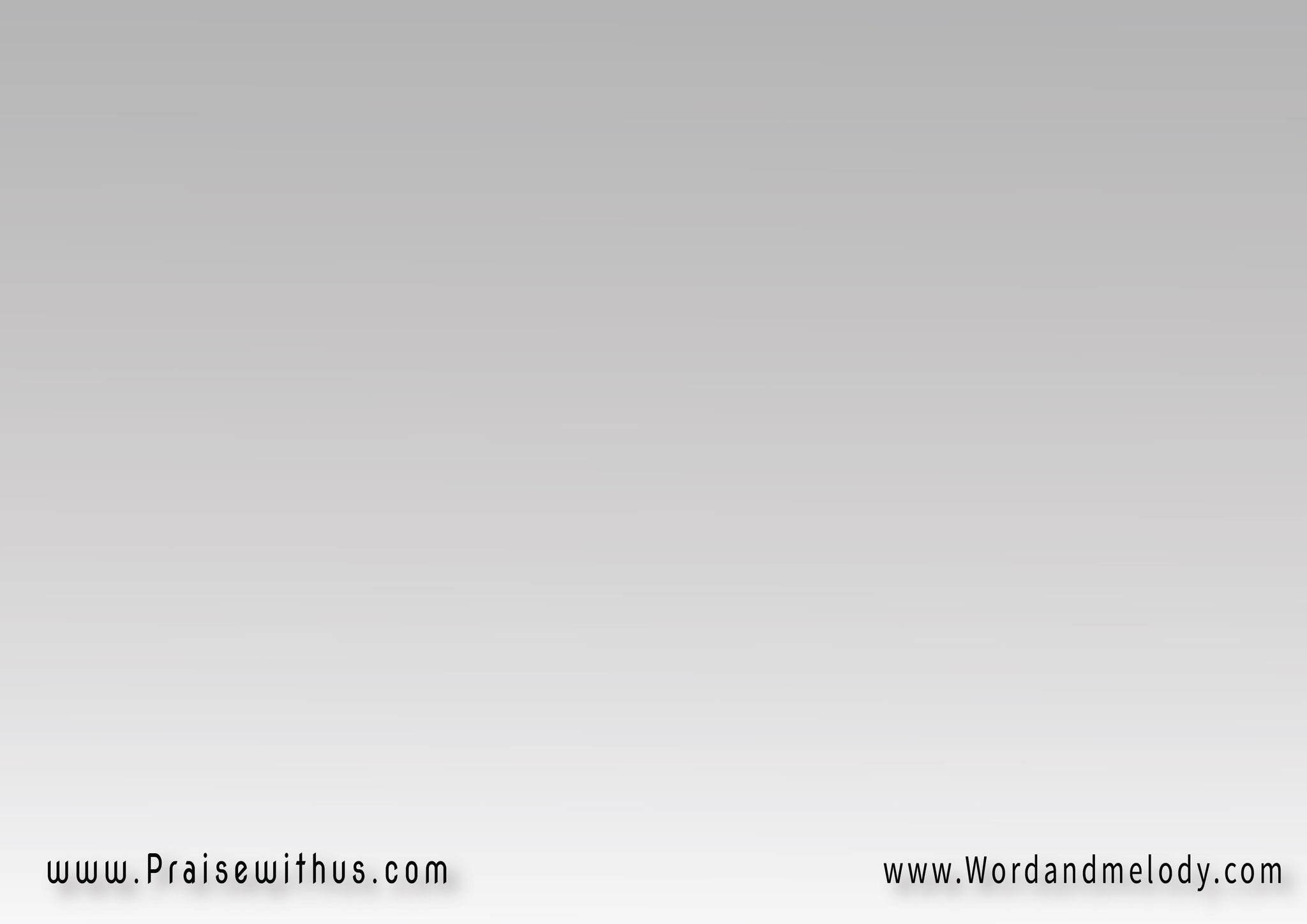 القرار :
 خلاص مجاني 
يسوع أعطاني
 خلاص مجاني
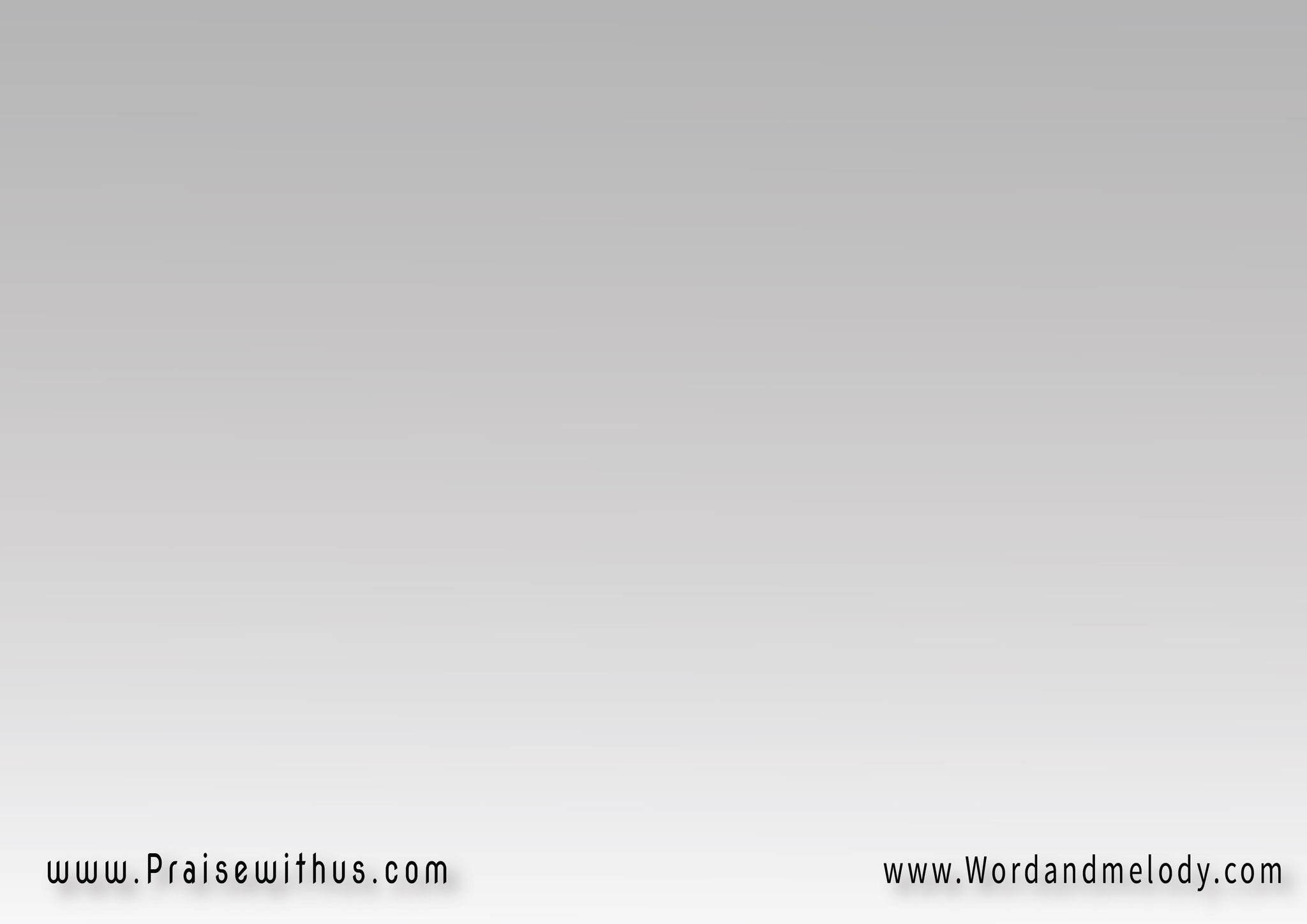 3- 
مات وأحياني وبدمه شراني
عبد وحررني فقير أغناني
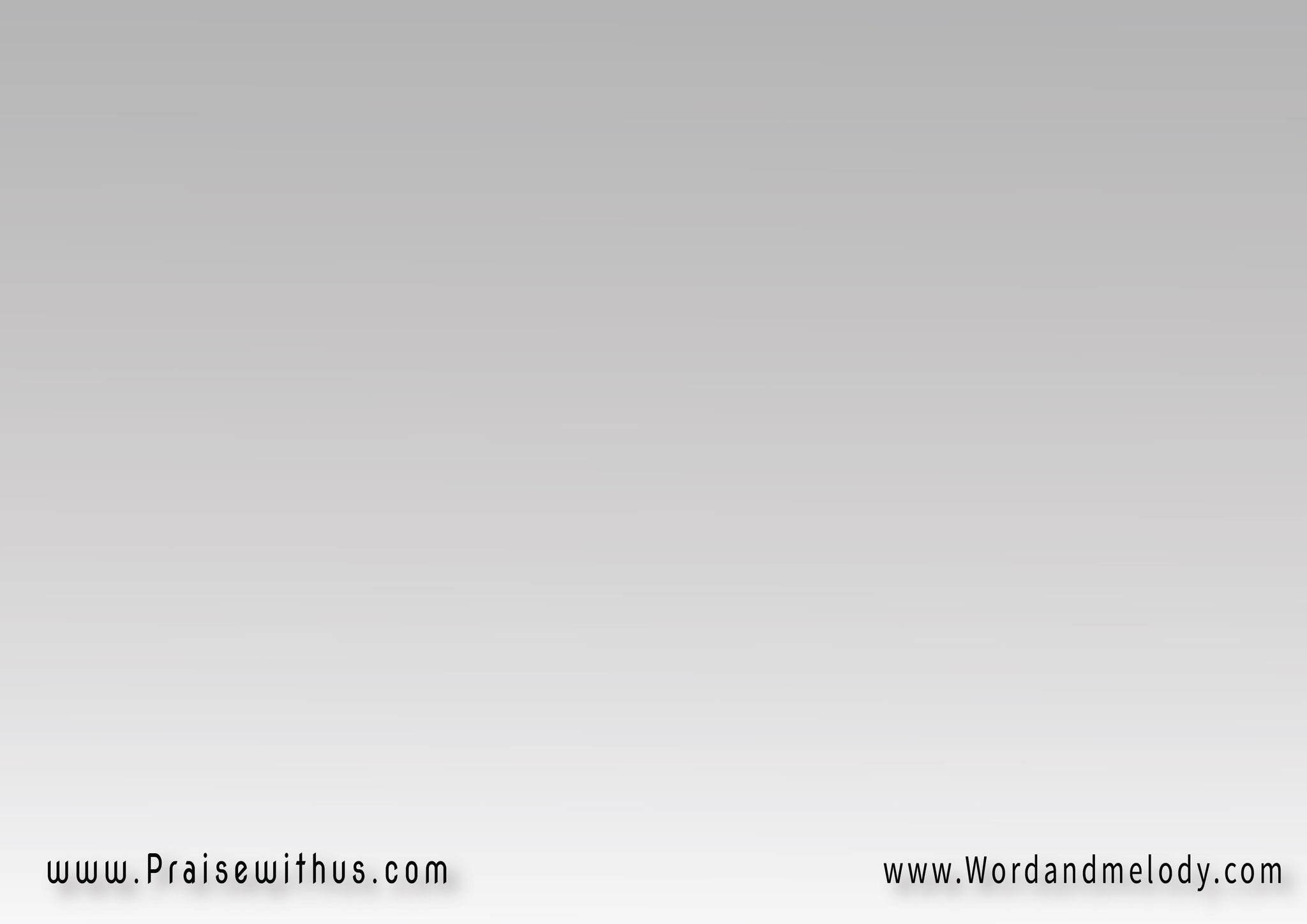 القرار :
 خلاص مجاني 
يسوع أعطاني
 خلاص مجاني
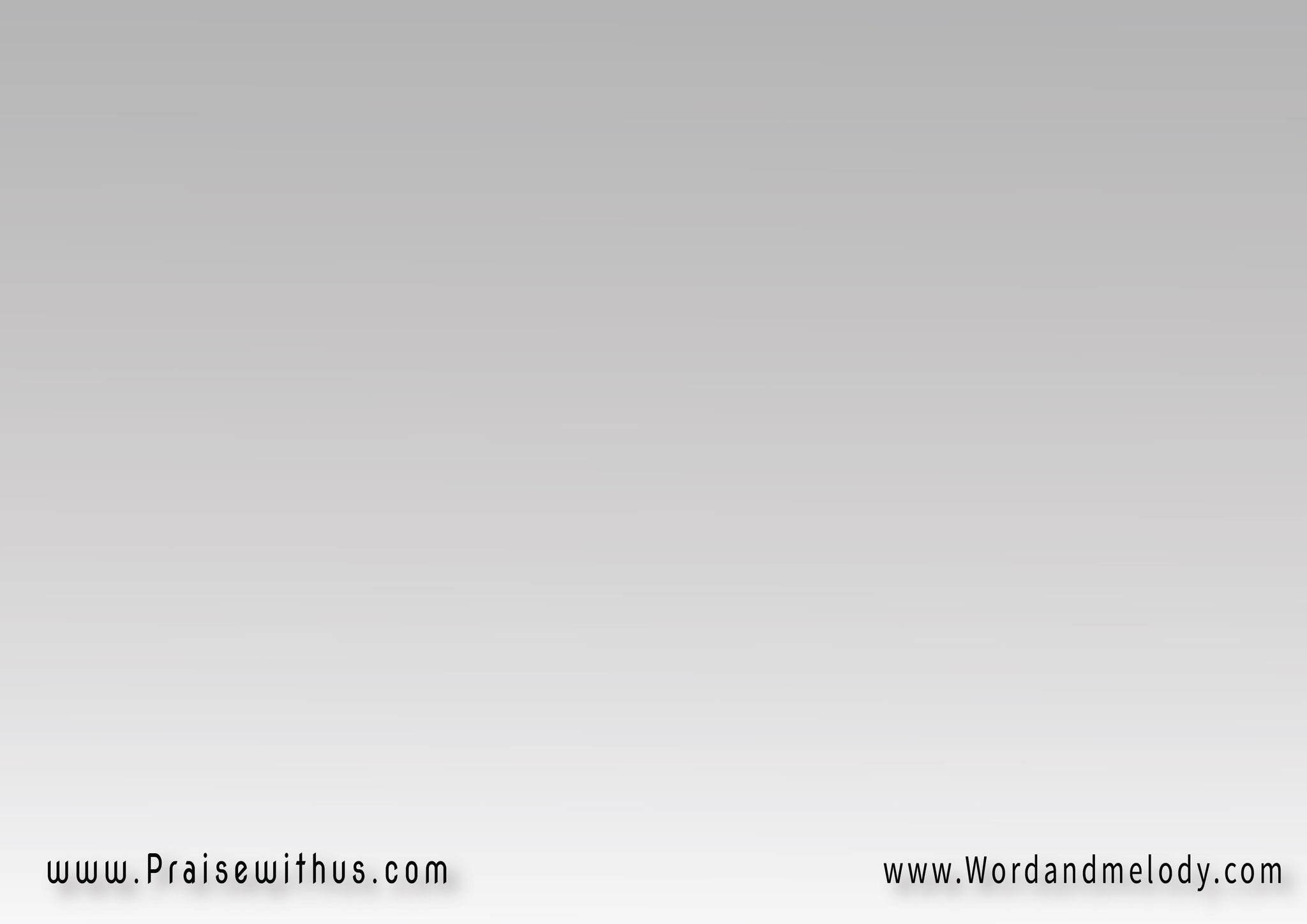 4- 
شفق علي أحسن إلي
بعد ما كنت أعمى فتح عيني
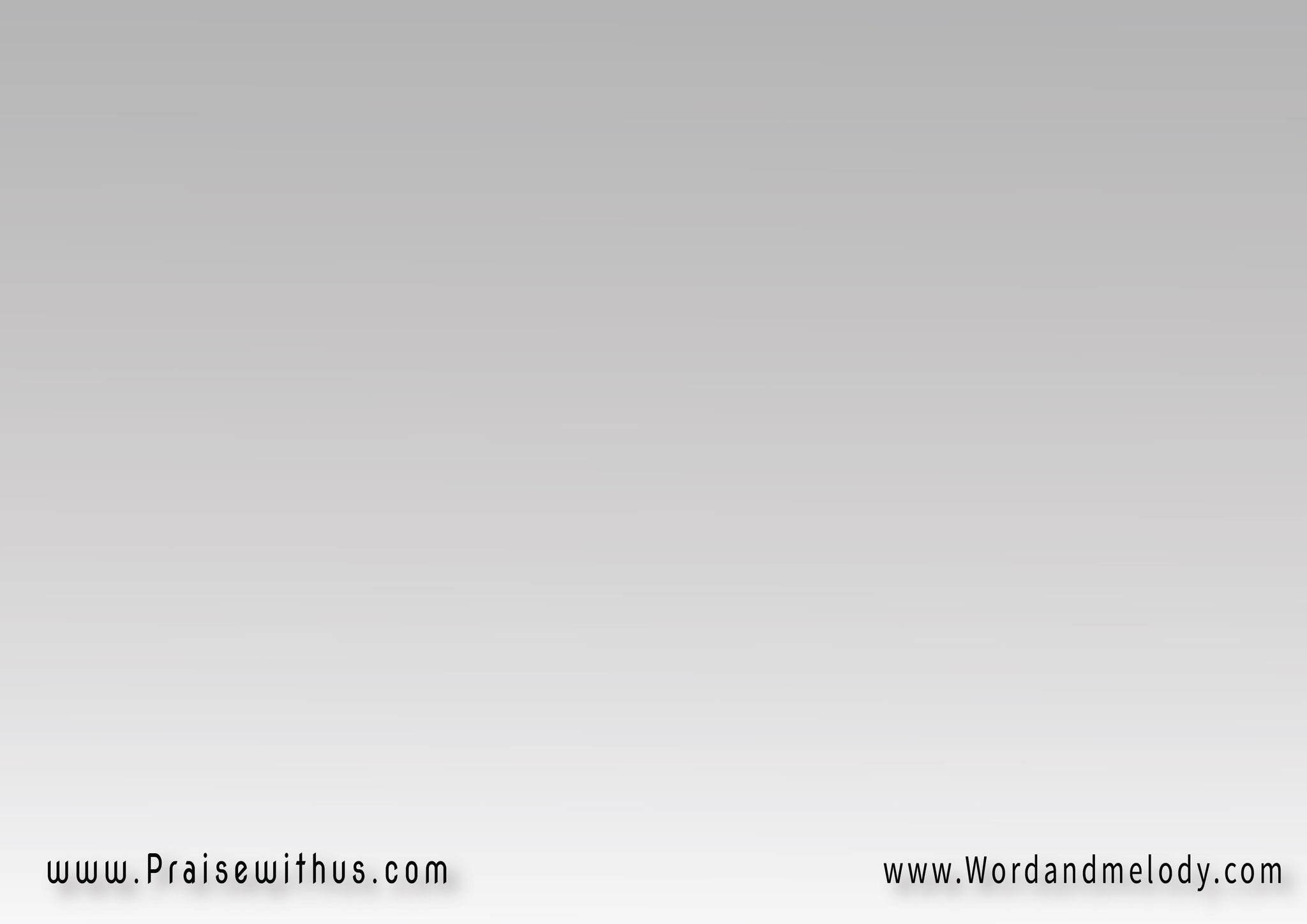 القرار :
 خلاص مجاني 
يسوع أعطاني
 خلاص مجاني
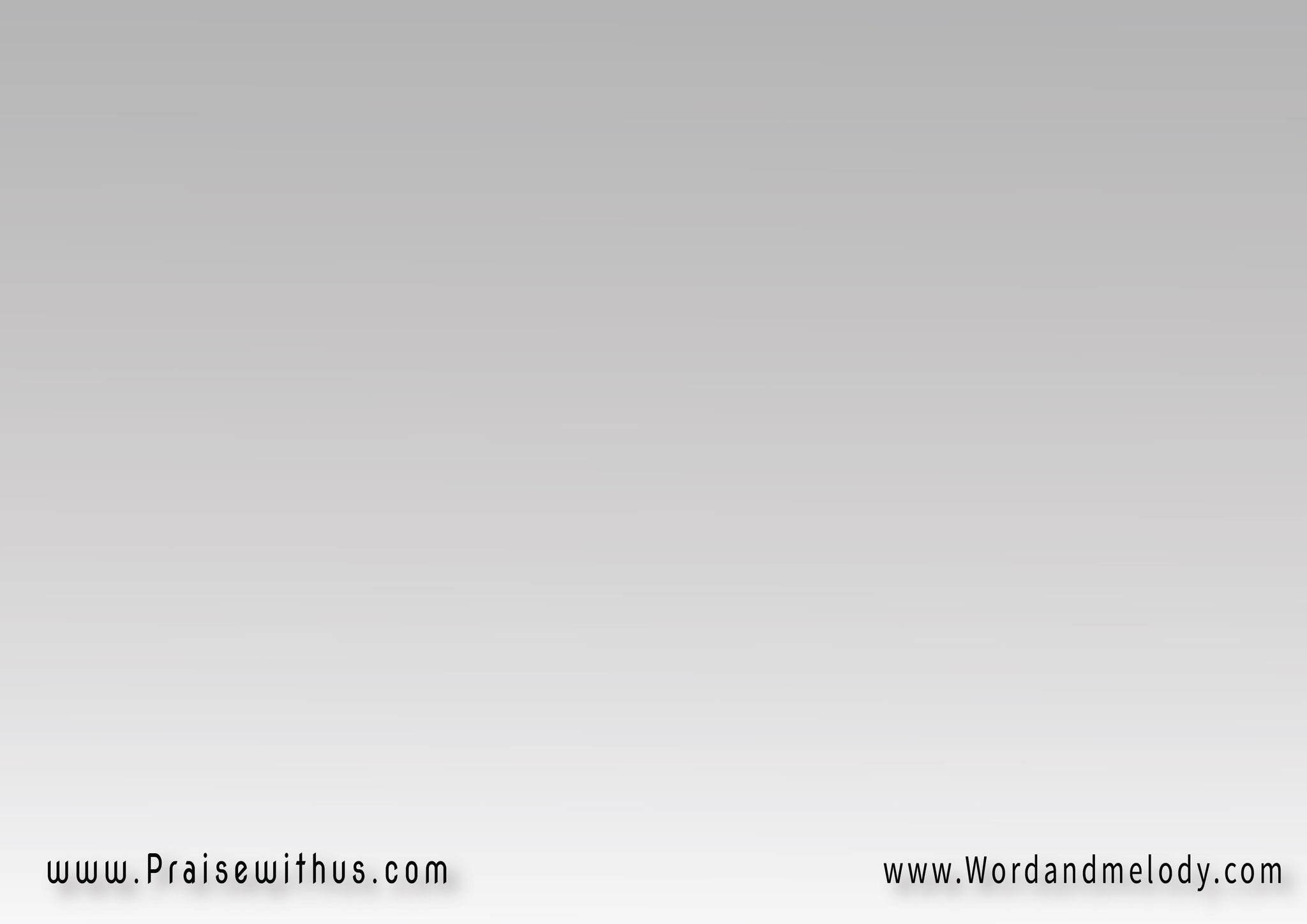 5- 
نفسي تغني أحلى أغنية
أنا لحبيبي وحبيبي لي
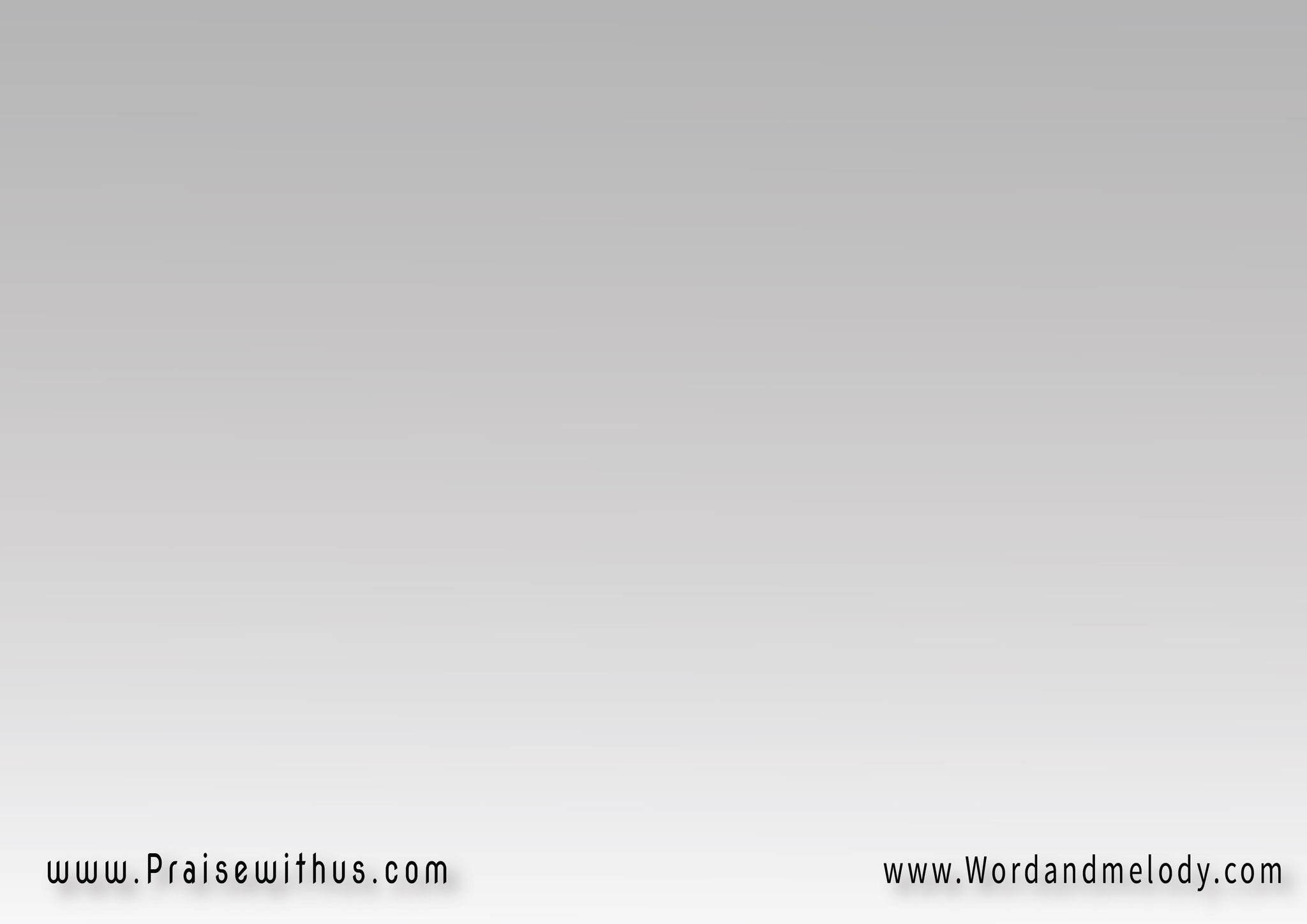 القرار :
 خلاص مجاني 
يسوع أعطاني
 خلاص مجاني
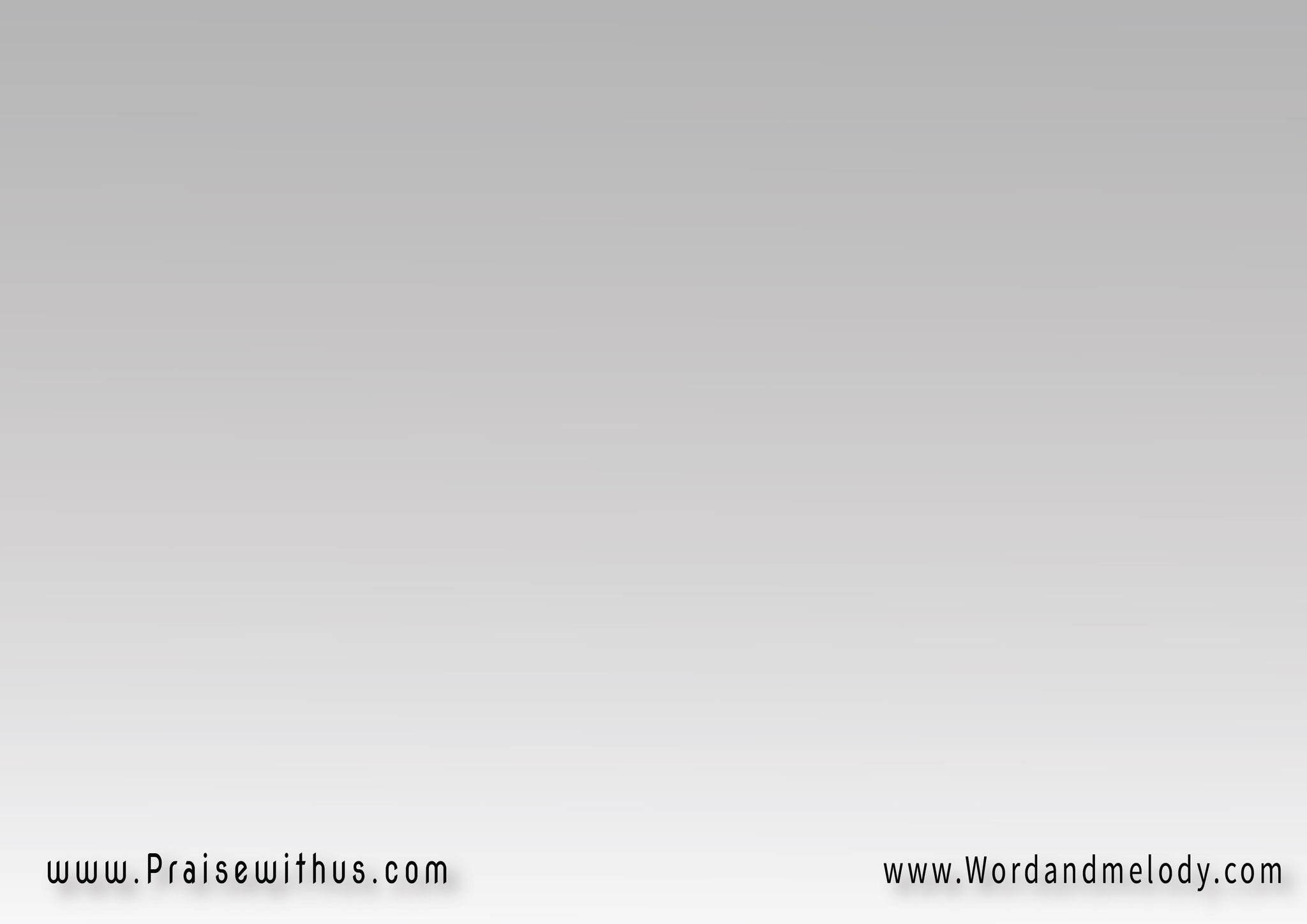 6- 
 وعملت وليمة واتهلل قلبي
وقلت كفاية نصيبي ربي
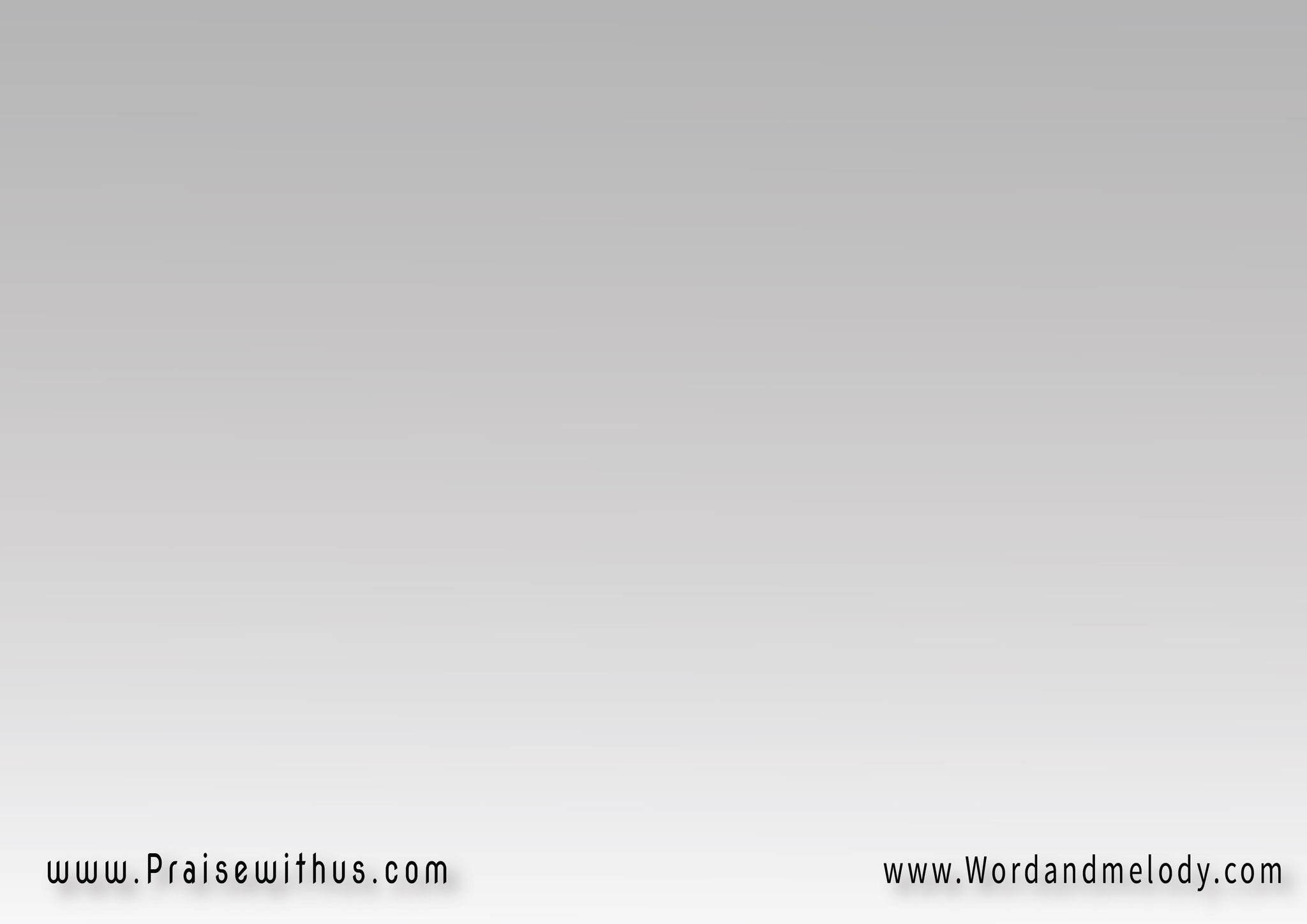 القرار :
 خلاص مجاني 
يسوع أعطاني
 خلاص مجاني
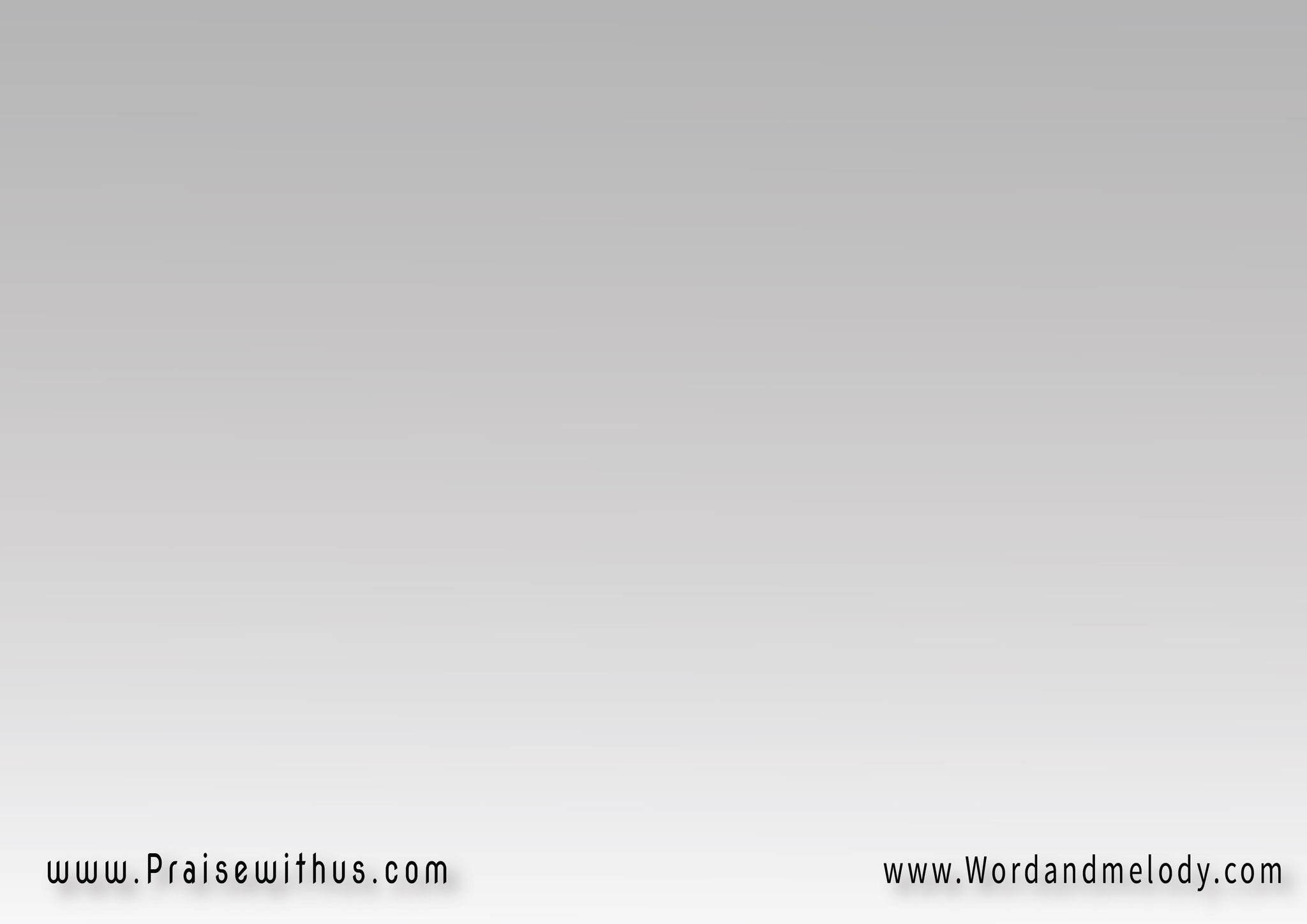 7- 
والناس احتارت في أمري وقالت
ربما يرجع لكني ثابــــــــــت
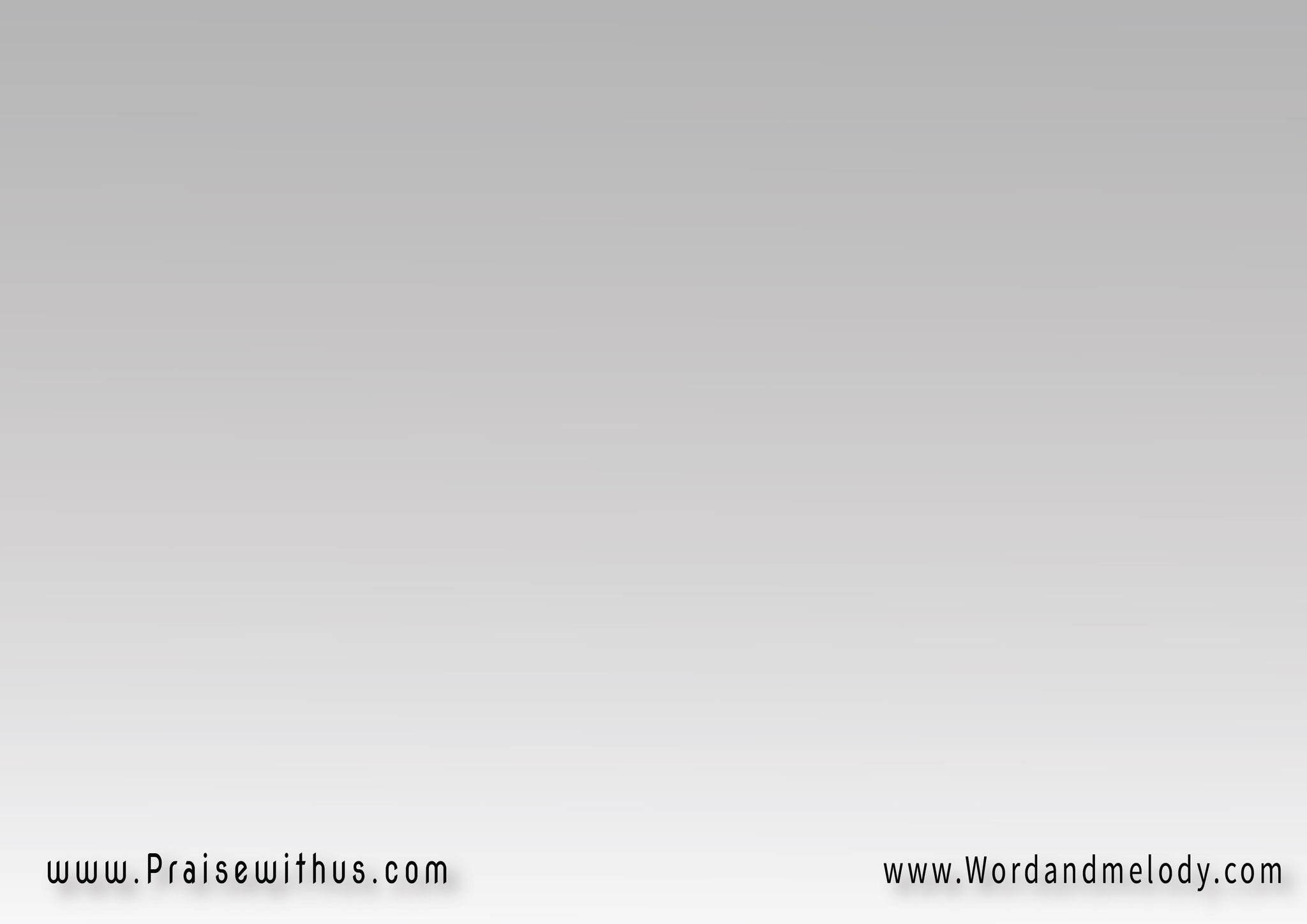 القرار :
 خلاص مجاني 
يسوع أعطاني
 خلاص مجاني
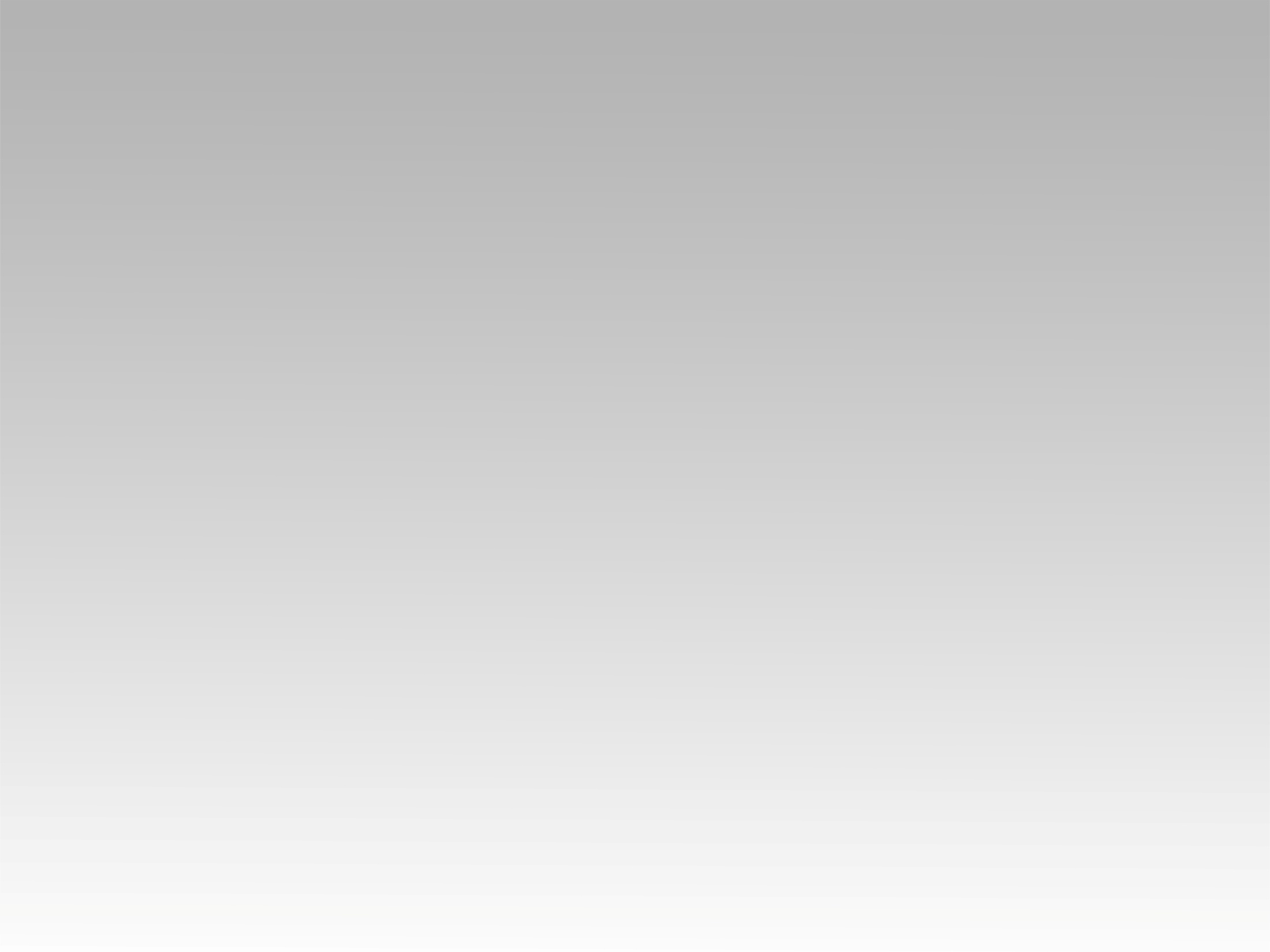 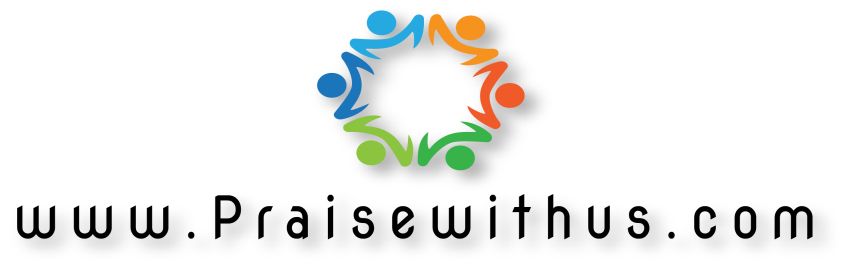